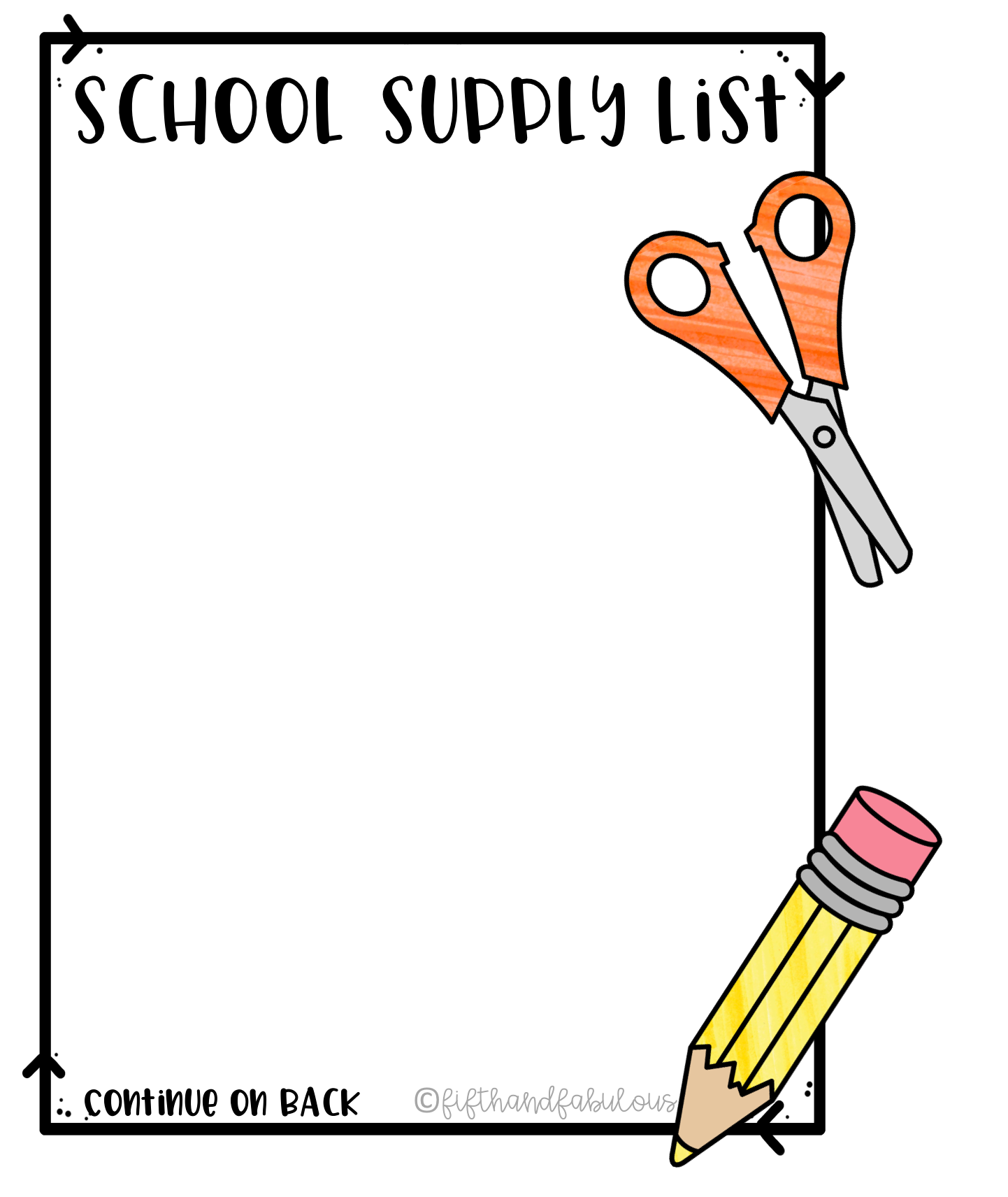 Mary M Bethune PreK-8
Sped 6th-8th Grade
Room 235
2 Boxes Kleenex
 2 Rolls Paper Towel
 1 Pair of Headphones (to be kept in classroom)
 Hand Sanitizer
 Backpack
 Quart size zip lock bags
 Gallon size zip lock bags